КГУ «ОРКЕНСКАЯ СРЕДНЯЯ ШКОЛА»«Рекомендации родителям по профилактике преступлений в сфере половой неприкосновенности несовершеннолетних»
Педагог психолог: Маркина Г.Ф.
Научите детей не знакомиться на улице с посторонними людьми. 
Не позволяйте детям говорить незнакомым людям свой домашний адрес и телефон. 
Ваш ребенок должен знать, что входная дверь должна быть всегда закрыта на замок. Нельзя открывать дверь посторонним, даже если это почтальон, милиционер, водопроводчик, аниматор.
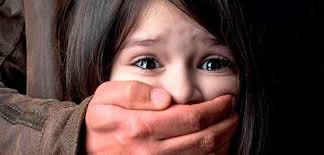 Самым безопасным ответом ребенка по телефону, когда он дома один, является фраза, что мама и папа заняты. Не следует говорить звонящему, что родителей нет дома. Так же ребенку следует вести себя в случае, если в тот момент, когда он остался дома один, кто-то звонит в дверь. 
Поместите рядом с телефонным аппаратом номера ваших телефонов и телефонов экстренных служб (внесите телефонные номера в базу данных телефона).  
Ребенок должен знать, кому из друзей и соседей он может позвонить в отсутствие родителей, если он окажется в критической ситуации, испугается.
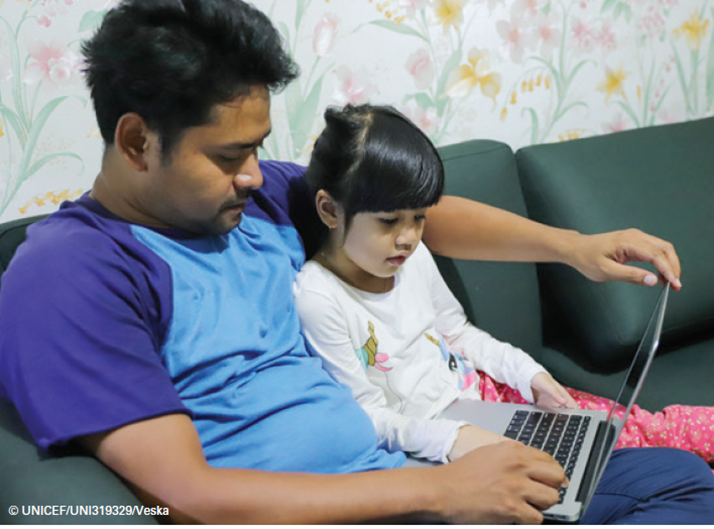 Выучите с ребенком ваши телефонные номера. 
Научите ребенка говорить «нет» любому взрослому, вызывающему у ребенка чувство опасности. 
Научите ребенка громко кричать: «Это не моя мама!» («Это не мой папа!»), если кто-то попытается схватить его. Это привлечет внимание окружающих и отпугнет преступника. 
Придумайте вместе с ребенком «пароль безопасности» – легко запоминающееся кодовое слово, которое он сможет использовать в качестве сигнала в ситуации опасности.
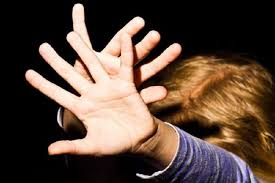 Научите ребенка никогда не садиться в машину к незнакомому человеку и никуда не уходить с ним, если тот не знает «пароль безопасности». 
Не позволяйте детям гулять в непредназначенных для этого местах 
(на свалках, стройках и др.). 
Не позволяйте детям далеко уходить от дома. 
Не отпускайте детей гулять в отдаленные места без сопровождения хорошо знакомого вам взрослого человека.
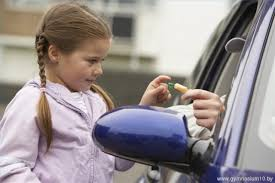 Старайтесь сами забирать ребенка из детского сада, школы, учреждения дополнительного образования. Если ребенка забирает кто-то другой, предупредите об этом воспитателя или учителя заранее.  
Убедите ребенка в том, что гулять в компании друзей гораздо безопаснее, чем одному, особенно в позднее время. Преступника всегда привлекает одиноко гуляющий ребенок. 
Не позволяйте детям подбирать предметы и игрушки на улице или брать их у чужих людей. Также не разрешайте принимать от незнакомцев сладости.
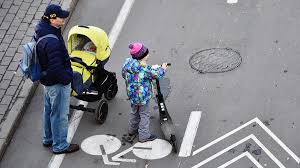 Если ваш ребенок регулярно ходит в определенные места (в школу, магазин, кружок и др.), определите с ним наиболее безопасный маршрут. 
Даже если вы живете в своем районе не первый год, регулярно обходите окрестные дворы и смотрите, где гуляют ваши дети и чем они там занимаются. Интересуйтесь у своего ребенка, в каком именно месте он гуляет, и периодически проверяйте, что он находится именно там.
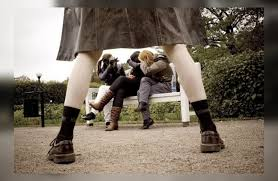 Не стесняйтесь требовать от структур, обслуживающих территории района, где вы живете, обеспечения безопасности детей. В вечернее время суток во дворах не должно быть «темных углов». Территория должна быть хорошо освещена. Если детская площадка имеет ограждение, в нем должны быть две калитки, чтобы у ребенка всегда была дополнительная возможность покинуть площадку в случае возникновения опасности. 
Не стесняйтесь знакомиться с родителями друзей и знакомых вашего ребенка. Это следует делать всегда. Обменяйтесь с ними номерами телефонов. Держите эти номера и номера ближайшего отделения милиции под рукой.
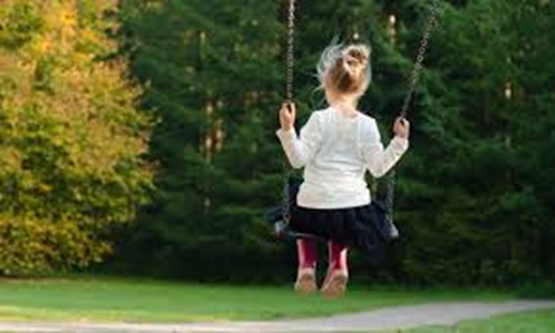 Если ребенок еще мал, но у него есть мобильный телефон, периодически проверяйте сохраненные в телефоне SMS-сообщения, а также его записную книжку на предмет появления в ней подозрительных контактов и записей. Поинтересуйтесь у мобильного оператора, который обслуживает телефонный номер вашего ребенка, о наличии у него услуги «определение местоположения абонента». Если такая услуга есть, подключите к ней мобильный телефон ребенка. Заблокируйте ненужные приложения
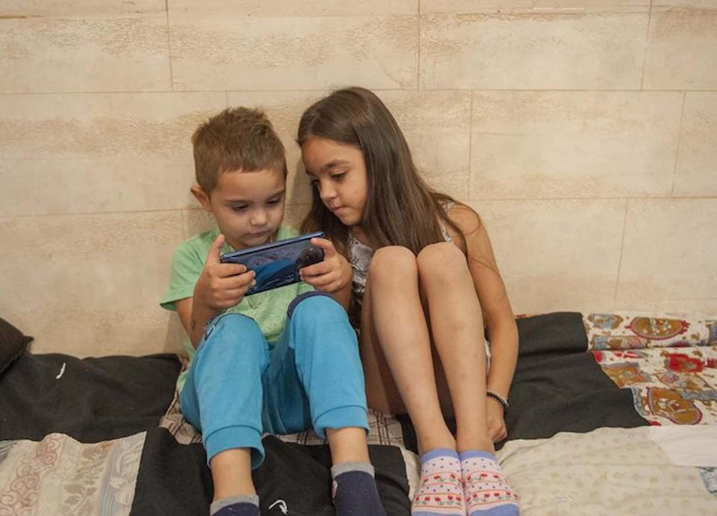 Особенное внимание уделяйте этим вопросам при отъезде детей в летние лагеря отдыха. Выясняйте у детей не только, чем они занимаются в течение дня, но и как именно это происходит. 
Фотографируйте вашего ребенка не реже одного раза в год, а имеющееся у вас описание внешности и особых примет ребенка поможет вам в том случае, если он потеряется или будет похищен. 
При этом нельзя: 
прививать ребенку страх перед сексуальностью; 
вести себя так, чтобы ребенок начал бояться взрослых, видя в каждом из них потенциальную опасность. 
Помните: интересы ребенка важнее всего!
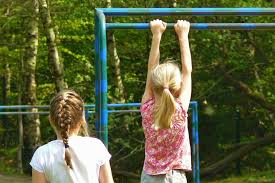